Oefenexamen voor OA
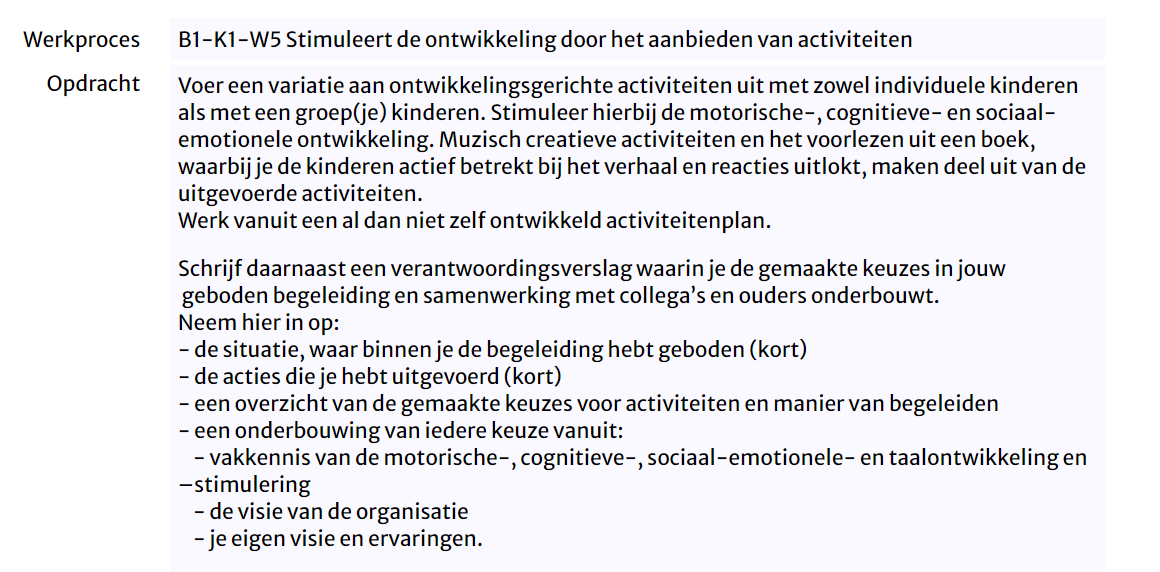 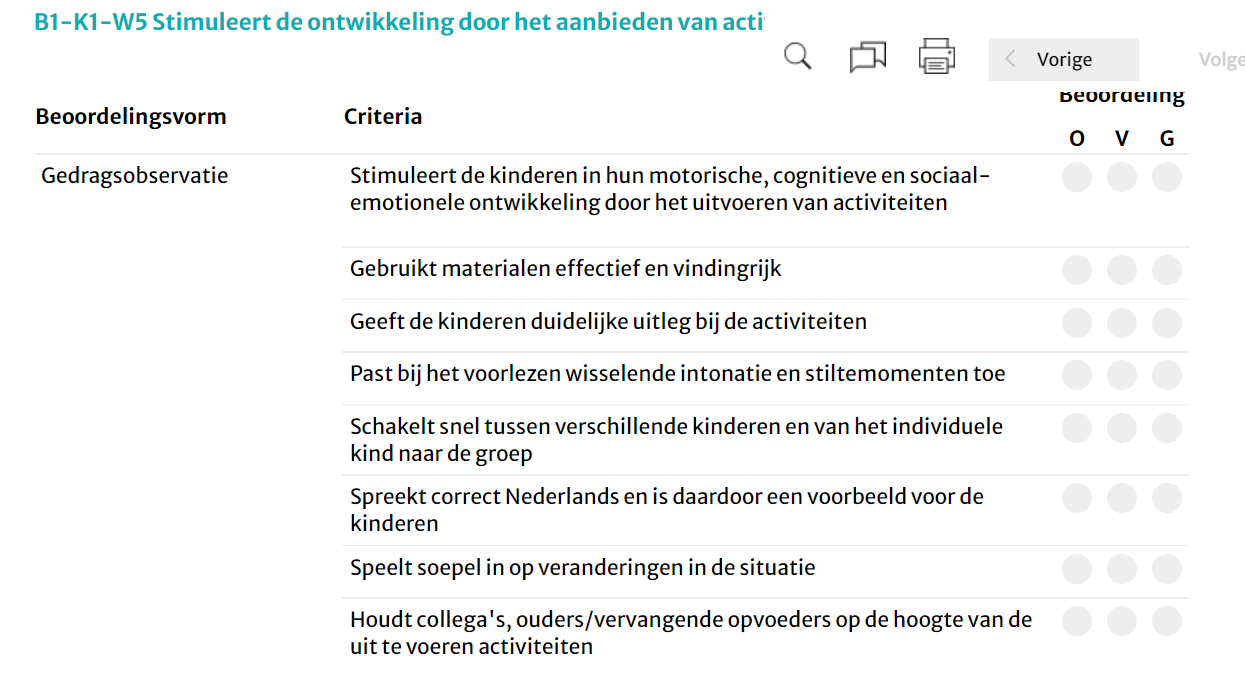 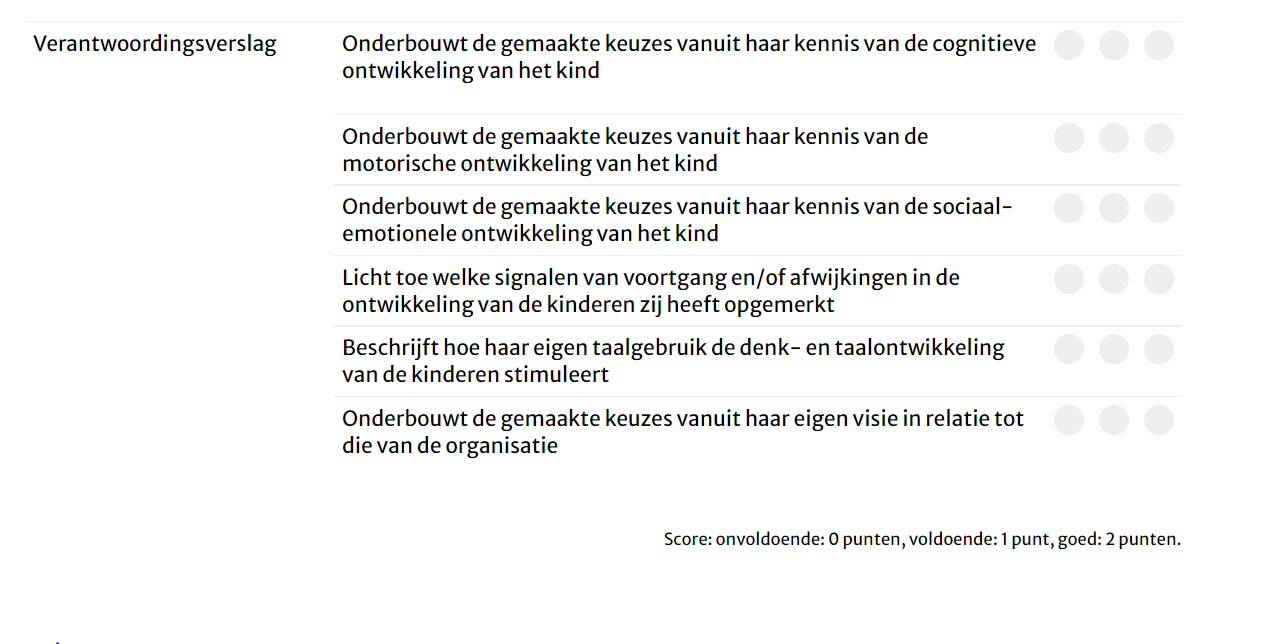 Oefenexamen voor KO (lj 3) en GPM (lj 2)
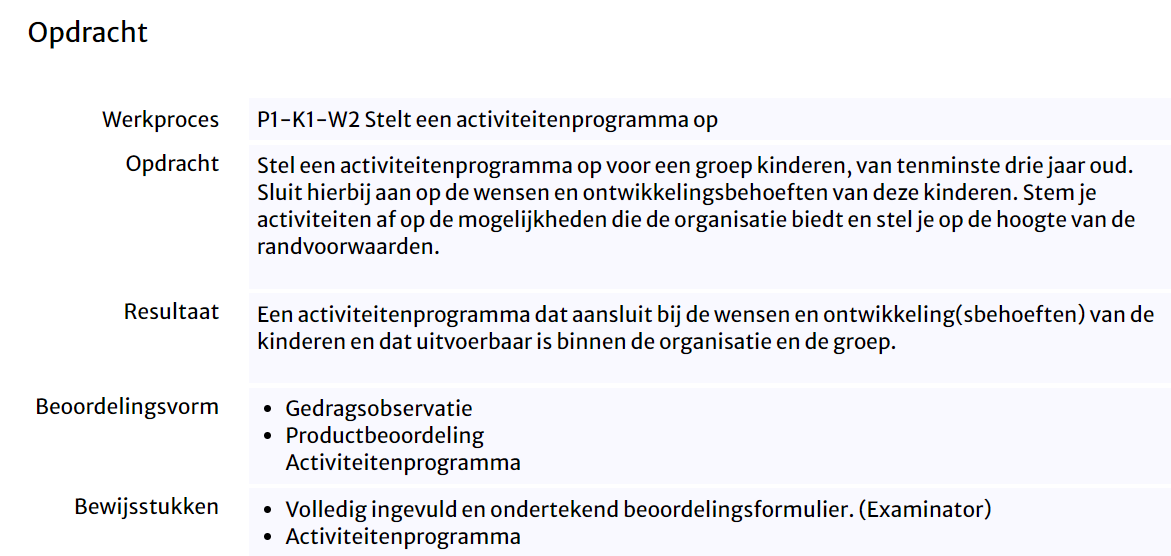 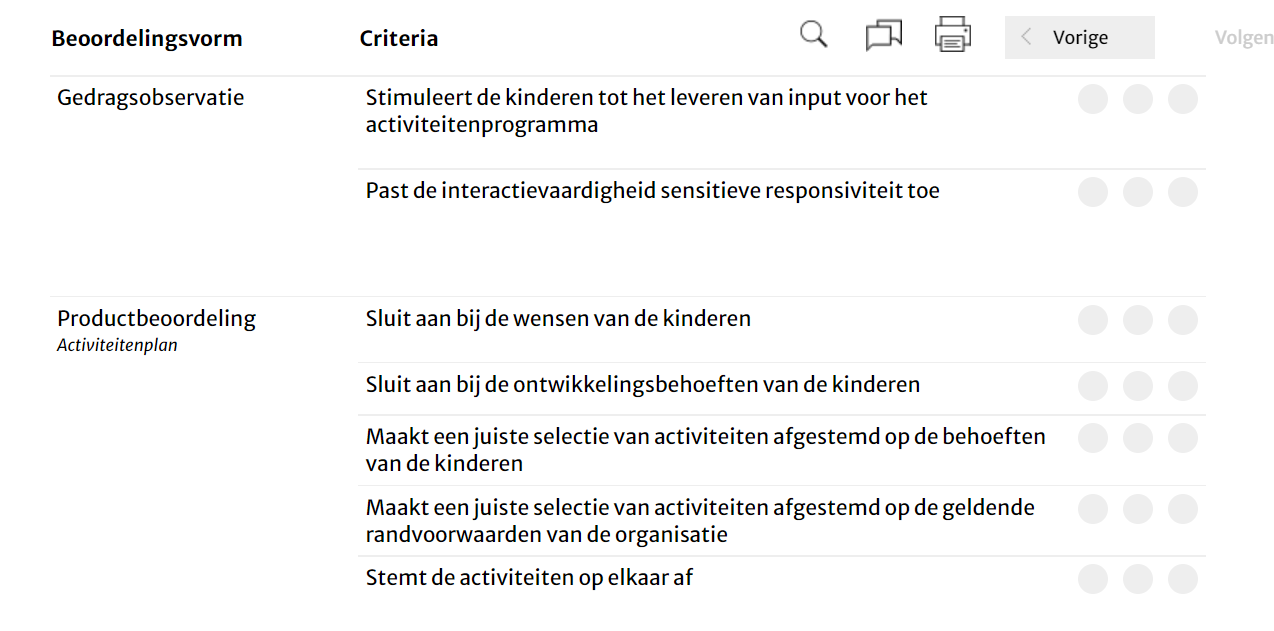 Oefenexamen voor OA, KO en GPM
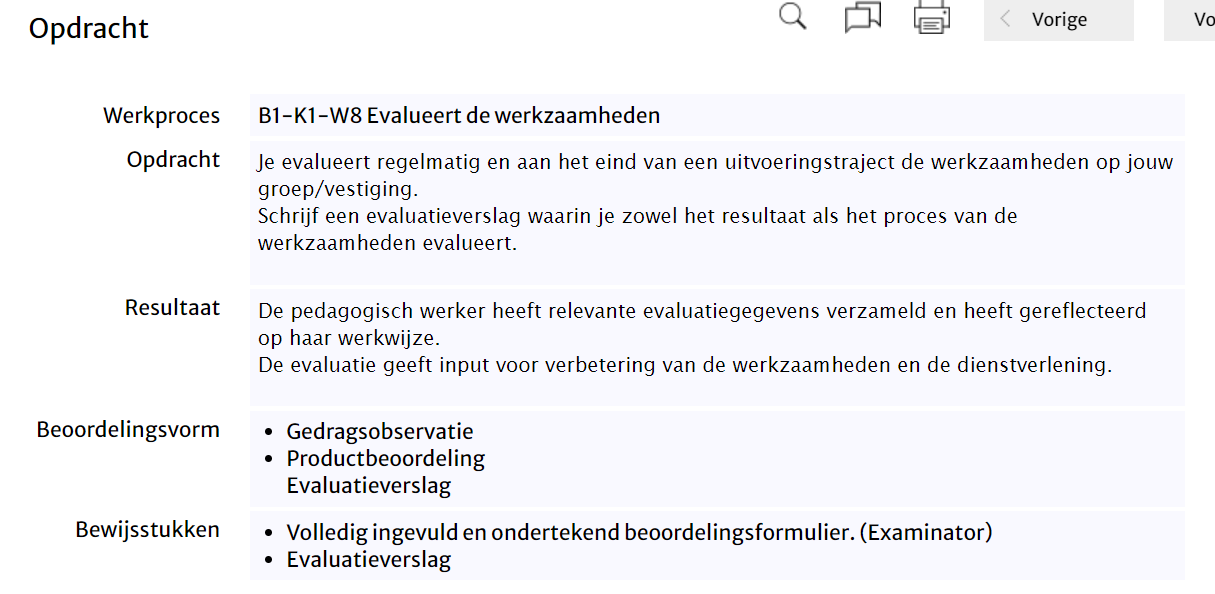 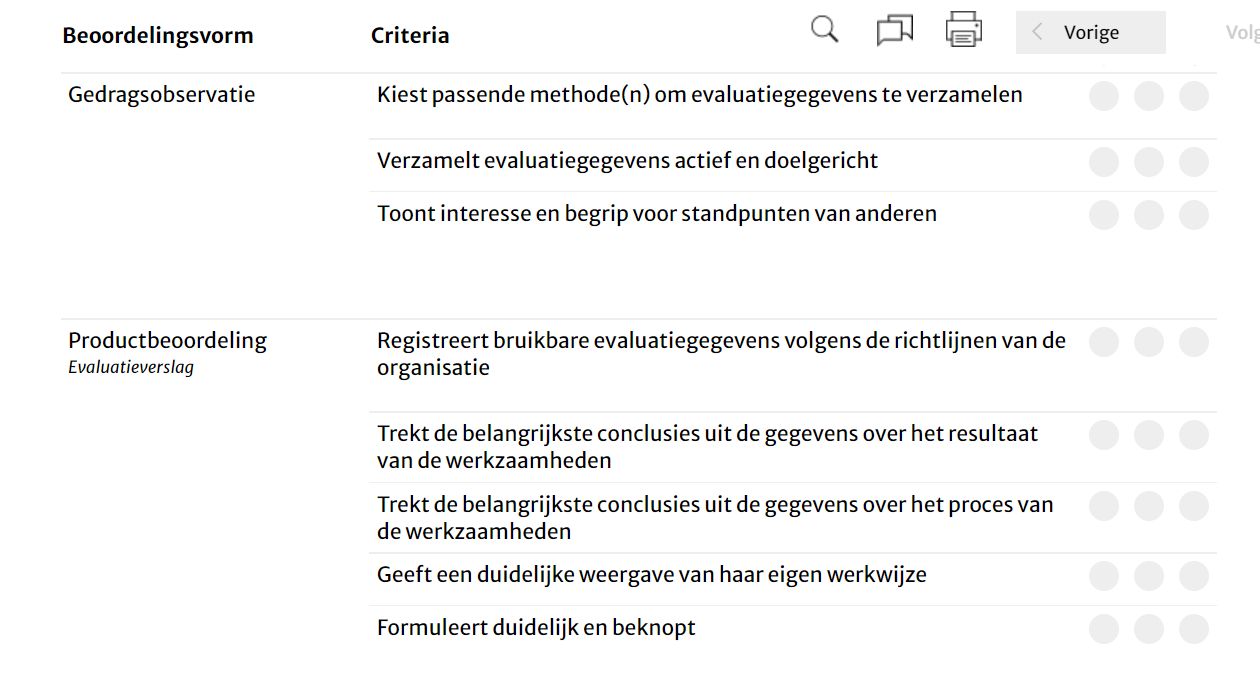